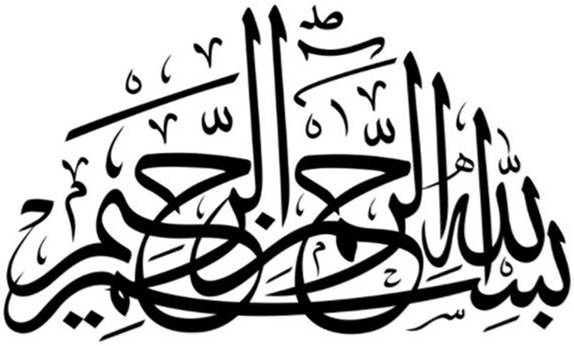 1
NUMBER OF SLIDES ACCORDING TO DR UMAR LGIS MODEL
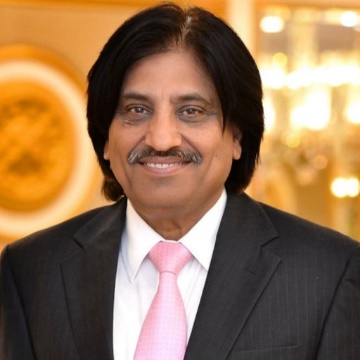 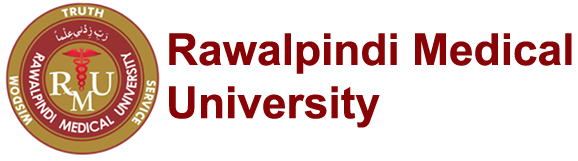 Introductory slides
Bismillah					               1
Introduction					1
Mission vision					1
Dr. Umar model of LGIS				1
Gain attention slides 				2
Learning objectives					1
Core Concept					15
Horizontal Integration				                7
Vertical integration					20
Recent Articles					2
Assessment					               3
Recommended Books				               1
Take home message				               1
PROF UMER MODEL OF INTEGRATED LECTURE
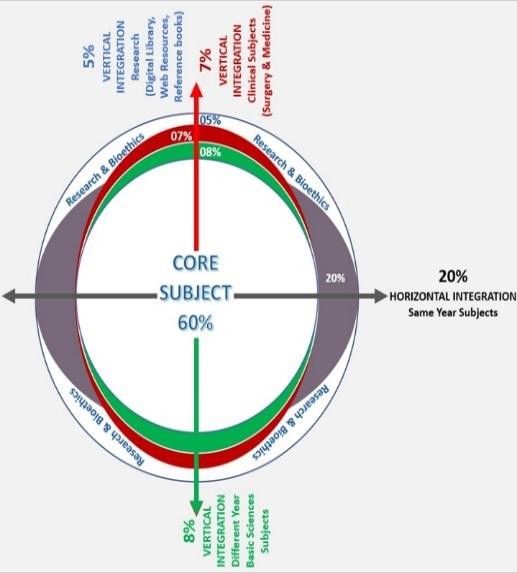 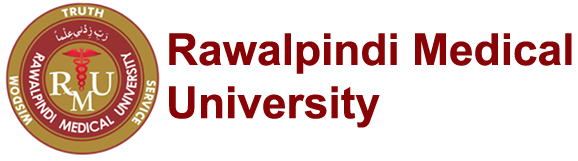 TRUTH, WISDOM & SERVICE
“OUT MOTTO”
RADIOGRAPHY OF SKULL
Dr.saba 
		 SR Radiology
           DR madiha 
         Consultant Radiologist
LEARNING OBJECTIVES
To know radiographic modality/ies used in skull imaging. (X-rays mainly as topic comprises of plain radiography only)
To know advantages and disadvantages of this modality.
To know indications and contraindications.
Overview on normal skull appearance and common pathologies.Core concept
Varying opacities seen on an X-RAY

Intense white: Metal 

White: bone and calcification 

Gray: 	soft tissue 

Dark gray: Fat

Black: air

Core concept
ADVANTAGES & DISADVANTAGES of skull X-ray
ADVANTAGES:
Widely available
Economical
Good in diagnosing  fracture/air  within subcutaneous/deeper tissues.
Good in diagnosing skull size and configuration as initial workup.
DISADVANTAGES:

Radiation
Poor tissue details
Inadequate diagnostic details at times
Core concept
SKULL
It is a bony structure supporting brain making an external covering as well as face.
Composed of many bones, formed by intramembranous ossification, joined together by fibrous joints called sutures.
Bones of the skull divided into 2 groups.
Cranium 
1. Calvarium/skull vault
2. Skull base 
Face 



Core concept
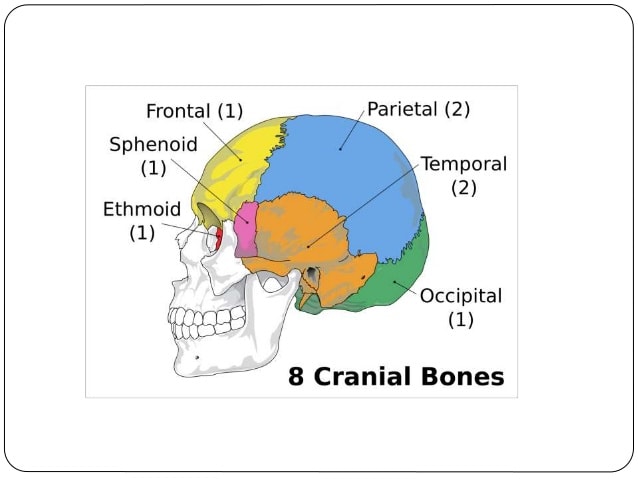 Horizontal integration
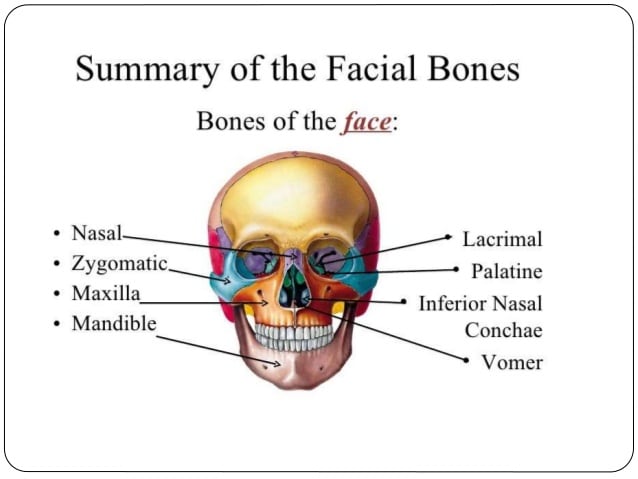 Horizontal integration
Total skull bones = 22 Cranial = 8Facial = 14
Horizontal integration
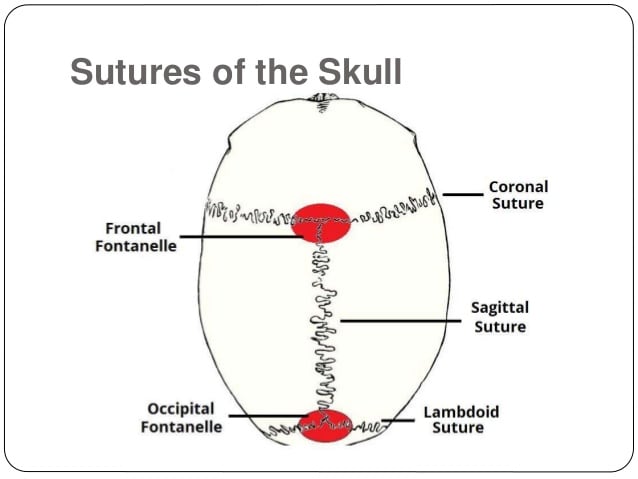 Horizontal integration
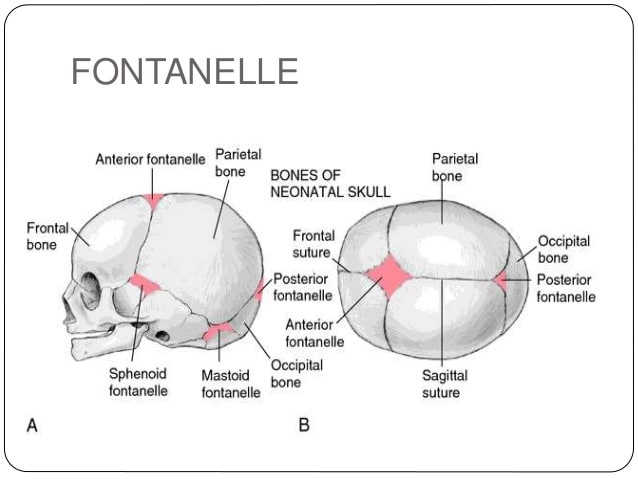 Horizontal integration
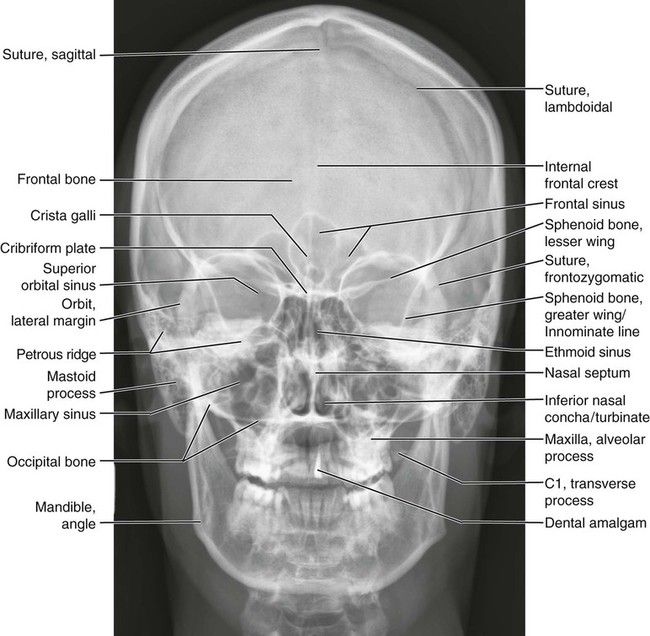 Horizontal integration
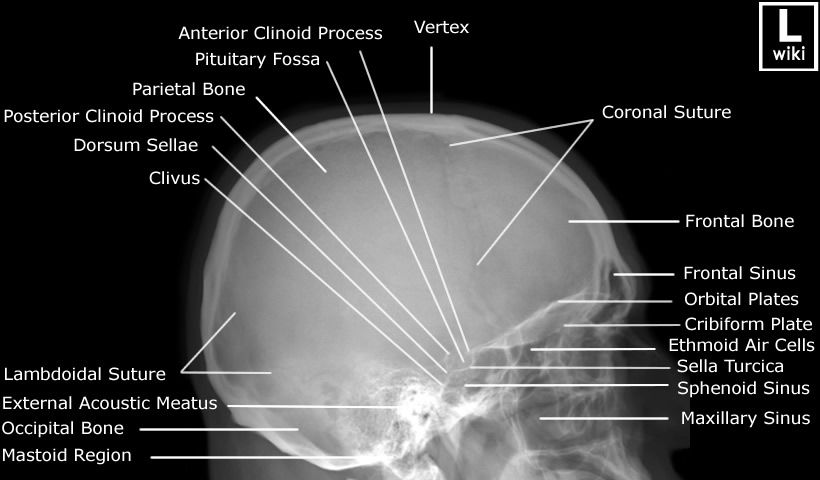 Horizontal integration
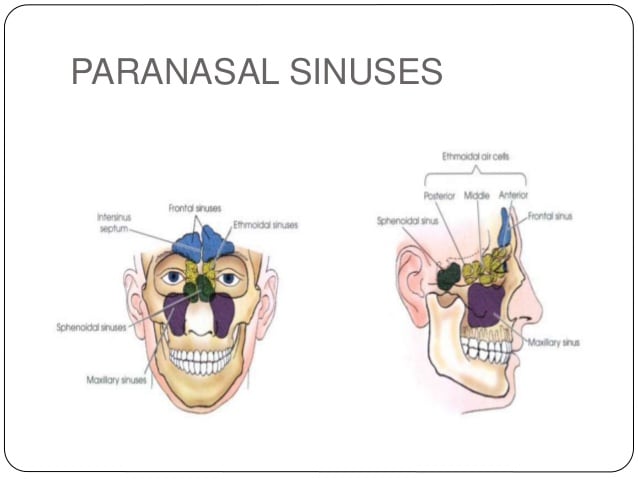 Horizontal integration
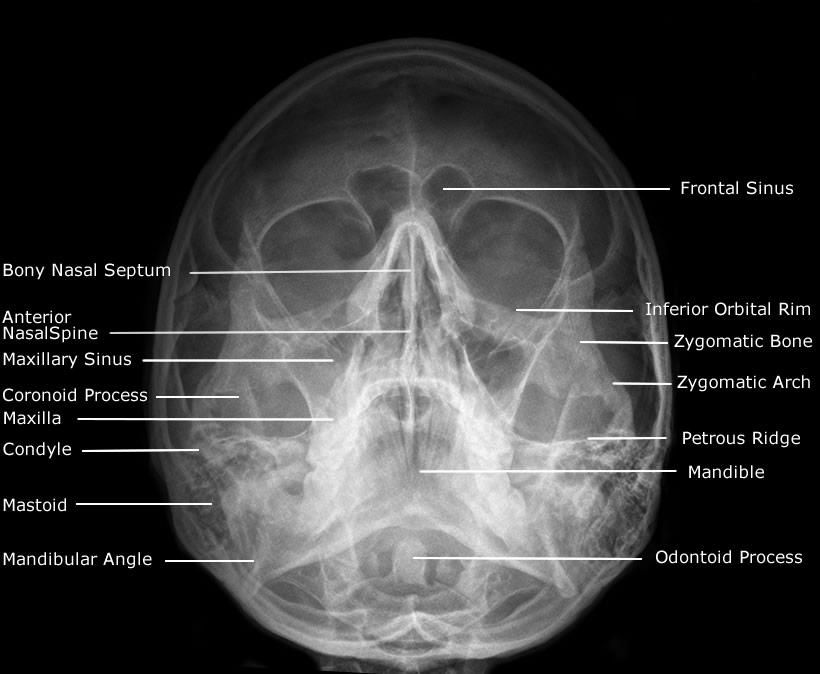 Horizontal integration
Patient positioning
Depending upon patients condition, it may be taken in recumbent or erect position.
Remove all metallic hair pins/clips, as well as untie the hair braid which may cause artifacts.
Basic X-ray Views:
Lateral
Occipito-fr0ntal (PA – zero degree)
Fronto-occipital (AP)
Core concept
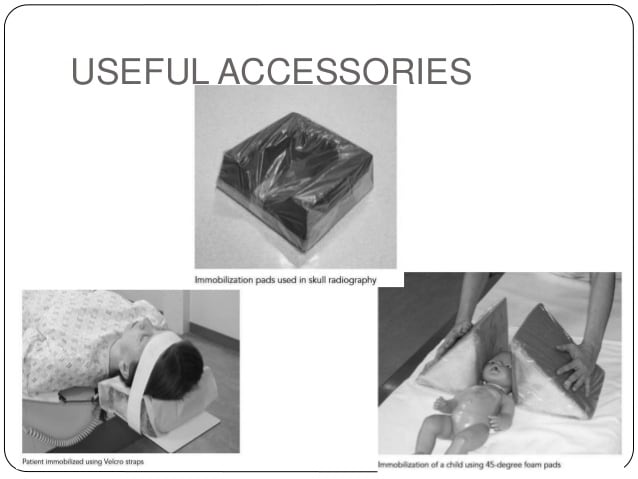 Core concept
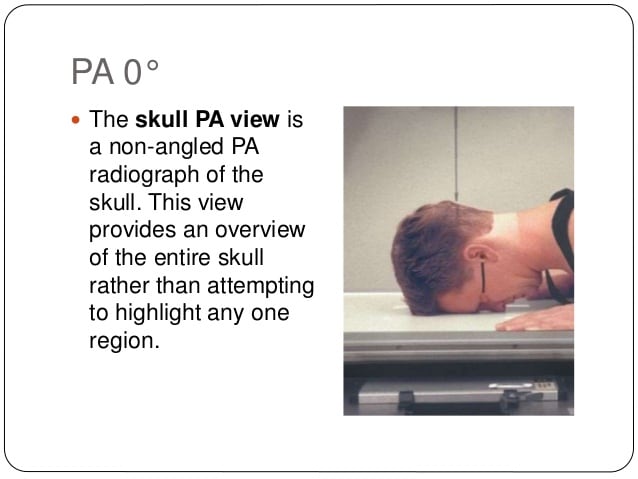 Core concept
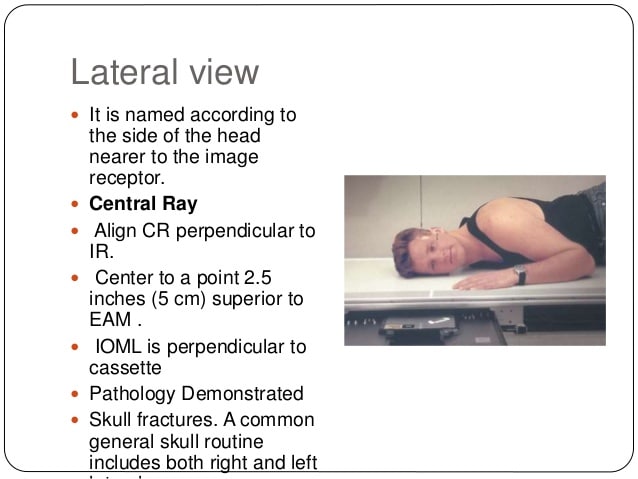 Core concept
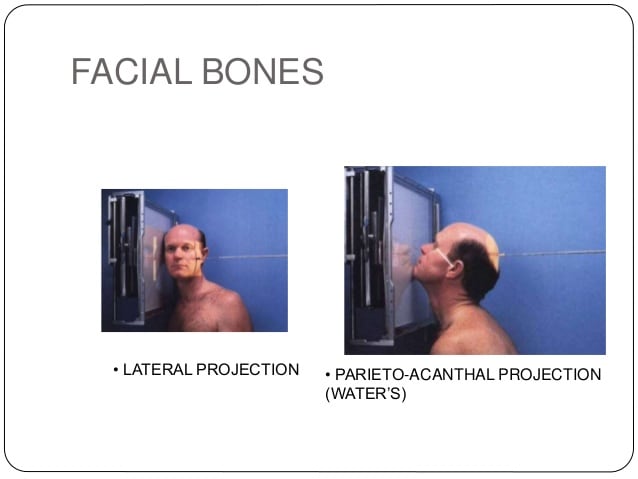 Core concept
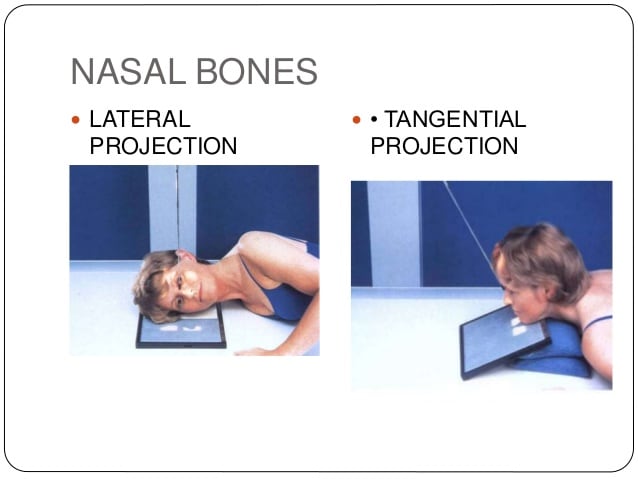 Core concept
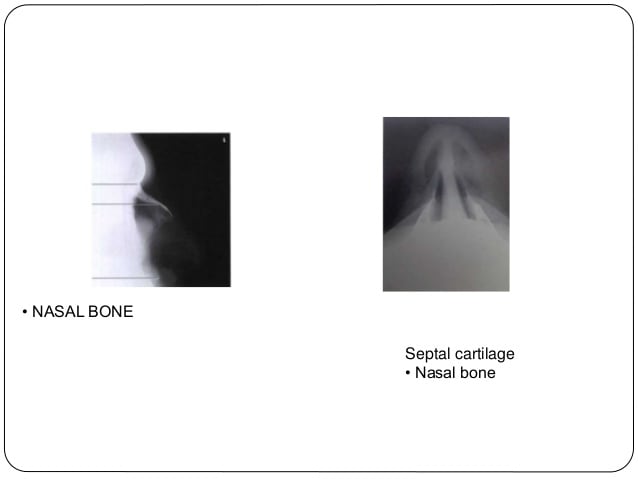 Horizontal integration
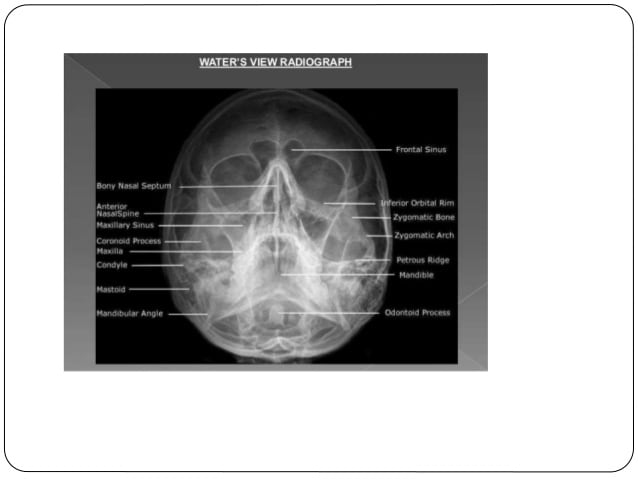 Horizontal integration
Common pathologies
Picked on Xray Skull
Vertical integration
Hydrocephalus
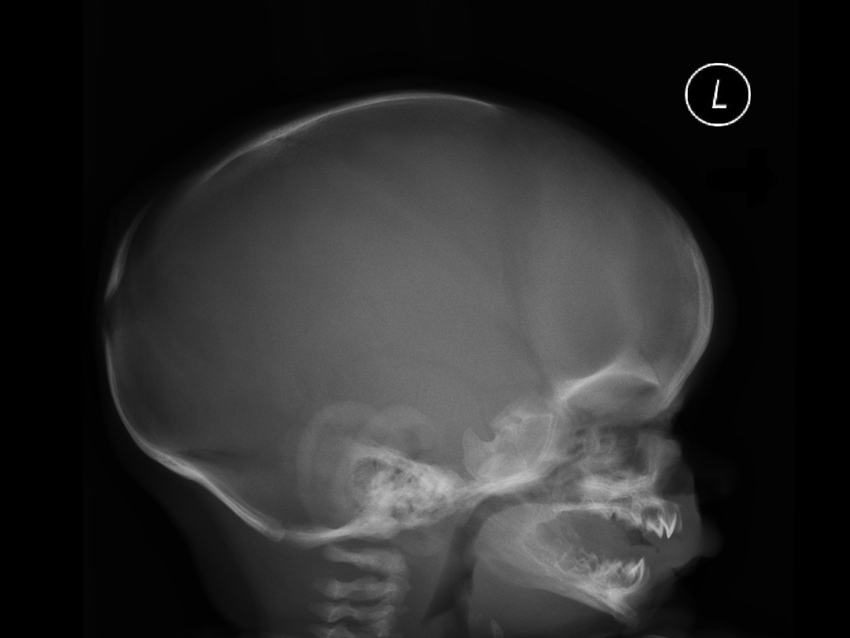 Vertical integration
[Speaker Notes: Increased head size
Widened sutures
Can have copper beaten appearance]
Hydrocephalus treated with VP shunt
Copper beaten skull,
also known as
refers to the prominence 
of convolutional markings 
(gyral impressions on the 
inner table of the skull) 
seen throughout the 
skull vault.




Vertical integration
Fractures
Skull fractures can be broadly divided in a variety of ways:
anatomically
base of skull
skull vault (calvaria)
associated with overlying wound
open (compound)
closed
degree of displacement
undisplaced
depressed (5-10 mm) 
number of fracture lines/fragments
linear
Comminuted



Vertical integration
Fracture parietal bone
Vertical integration
[Speaker Notes: Remember anatomical location of suture
Suture has serrated edges]
Fracture frontal bone
Vertical integration
Depressed fracture
Vertical integration
Ping pong fracture
Ping pong skull fracture or pond skull fracture refers to a depressed skull fracture of the infant skull caused by inner buckling of the calvarium. It is seen in newborns because of the soft and resilient nature of their bones (like greenstick fractures of long bones) and the fracture line is not visualized radiologically.
Usually, it is not associated with significant neurological injury
Vertical integration
Ping pong fracture(depressed)
Vertical integration
Fracture frontal bone
Vertical integration
Calcifications in skull Xray
Vertical integration
Calcified meningioma
Vertical integration
[Speaker Notes: Calcified meningioma]
Hair on end appearance
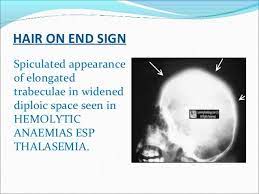 Vertical integration
Vertical integration
Multiple lytic lesions
Vertical integration
[Speaker Notes: Multiple myeloma
mets]
Follow a systematic approach to see any diagnostic examination 
Either from center to periphery, make a checklist to assess.
Try not to rush and miss any other second/third abnormality after reaching at 1st diagnosis.
Take home messages
Thank you.